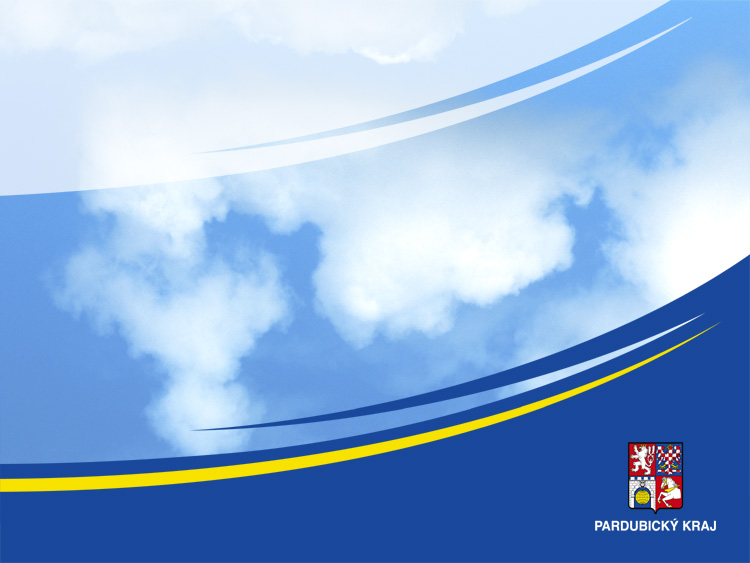 2. Ročník konference v rámci projektu Železniční doprava pro kraje

Závěry z druhého roku trvání projektu, potřeby kraje vs. stát

Praha
28. listopadu 2016



Ing. Jaromír DUŠEK
Závěry z druhého roku trvání projektu, potřeby kraje vs. stát
Odstranění nedůvěry ve výsledky pravidelných setkání v rámci tohoto projektu – počáteční nedůvěra byla rozptýlena výsledky řešení průběžných požadavků objednavatelů veřejné železniční dopravy. Je patrné, že i přes skutečnost, že provozovatel dráhy SŽDC není smluvním partnerem objednavatele, tak začal vnímat potřeby objednavatelů v oblasti organizace veřejné dopravy v krajích.
Zahájení přípravy staveb, které jsou pro veřejnou dopravu nutné a jsou objednavateli veřejné dopravy přímo podporovány (v Pardubickém kraji je to konkrétně příprava výstavby Ostřešanské spojky, zlepšování stavu dopravní cesty na regionálních tratích, ad.).
Projekt nám umožňuje přímo sdělovat provozovateli dráhy SŽDC a dopravci ČD při jednáních i strategické záměry obcí a kraje dotýkajících se železnice a železniční dopravy v regionu (příprava výstavby dopravních terminálů, úprav přednádražních prostor, ad.).
2
Závěry z druhého roku trvání projektu, potřeby kraje vs. stát
V jaké oblasti spatřujeme zásadní dosud nevyřešené problémy:
Neúčast objednavatele dálkové železniční dopravy a zástupců řešících investiční stavby na dráze z Ministerstva dopravy České republiky. Dle našeho názoru by účast těchto zástupců přispěla k vyjasnění si některý problematických bodů ve strategii MD ČR a krajů.
Dalším problematickým bodem v některých částech kraje je neutěšený stav v systému řízení provozu na dráze. Nejkritičtější stav je především na přetíženém I. tranzitním koridoru mezi Přeloučí – Pardubicemi hl.n. –– Chocní – Českou Třebovou, dále na Spojovacím rameni Česká Třebová –– Zábřeh na Moravě. Systém řízení provozu na dráze způsobuje objednavateli značné problémy v udržení návazností v přestupních bodech mezi vlaky a bohužel i mezi železniční a autobusovou dopravou.
Pozitivně však vnímáme postupné zlepšování v oblasti konstrukce jízdních řádů, kde komunikace ohledně konstrukce tras vlaků regionální dopravy je na velmi vysoké úrovni a objednavatel tak není plně závislý na zprostředkovaných informacích od dopravce.
3
Závěry z druhého roku trvání projektu, potřeby kraje vs. stát
V jaké oblasti spatřujeme zásadní dosud nevyřešené problémy:
Zvláštní a někdy nepochopitelné negativní „ekonomické hodnocení“ staveb (setkáváme se např. s tím, že po dodání požadovaného výhledu objednávky žel. dopravy  na 30 let dopředu se u navýšení počtu objednávaných vlaků snižují ekonomické parametry na úroveň nemožnosti realizace).
Není aktivně řešena problematika odstranění problematických míst na dráze, která znemožňují bezproblémovou konstrukci JŘ a zvyšování konkurenceschopnosti železniční osobní dopravy – jedná se především o odstranění nevyužívaných přejezdů a přejezdů, které jsou bez větších problémů nahraditelné sousedními více využívanými přejezdy. Je nutno připomenout, že rychlostní propady jsou tak velké, že znemožňují bez problémů tvořit přestupní vazby na vlaky dálkové dopravy vedené v pravidelném taktu.
4
Děkuji za pozornost
5